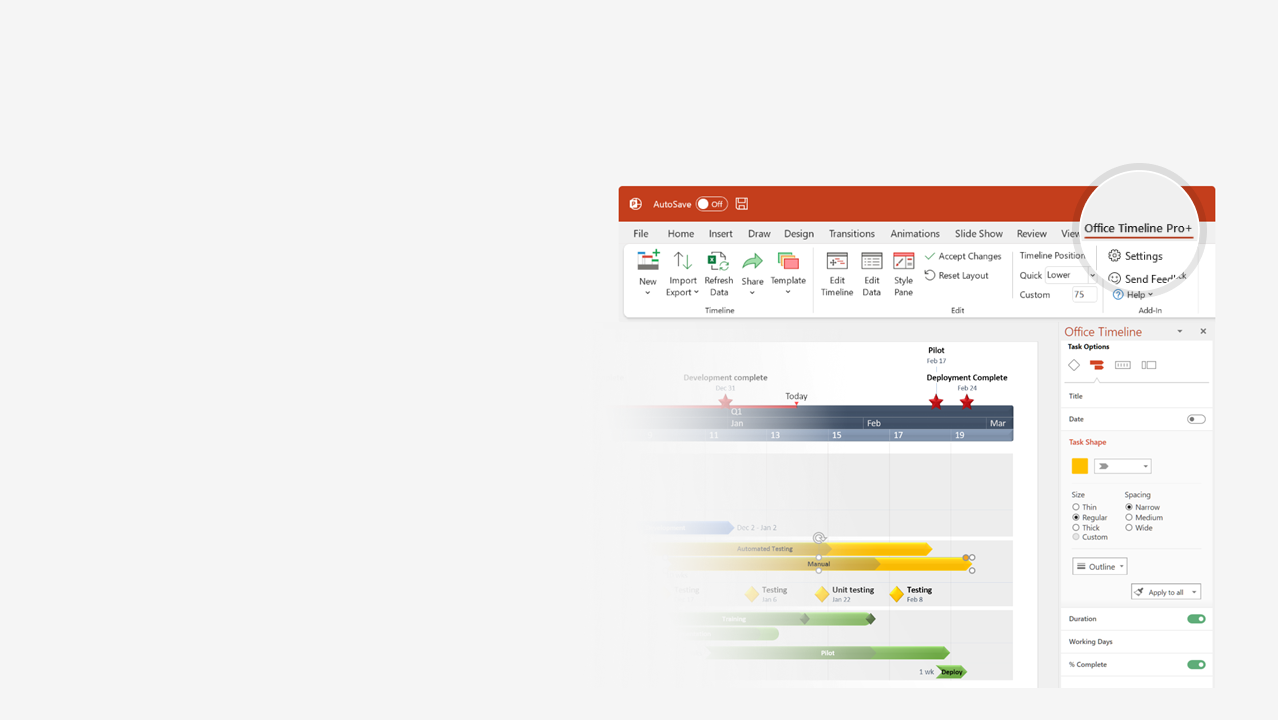 How to update this template in seconds
1
The Office Timeline add-in for PowerPoint will help you edit it with just a few clicks.
Get your free 14-day trial of Office Timeline here: https://www.officetimeline.com/office-timeline/14-days-trialRe-open this template, and create your impressive PowerPoint visual in 3 easy steps:
Click the Edit Data button on the Office Timeline tab.
Use the Data and Timeline views to edit swimlanes, milestones and tasks.
2
Click Save to instantly update the template.
3
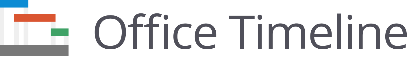 0%
0%
0%
0%
0%
0%
0%
0%
0%
0%
2022
2022
Today
Define Requirements
40 days
Apr 5 - May 30
Developer Requirements
19 days
Apr 5 - Apr 30
Hardware Requirements
21 days
May 2 - May 30
Design Specifications
20 days
Jun 1 - Jun 28
Staffing
8 days
Jun 1 - Jun 12
Production
15 days
Jun 30 - Jul 20
Phase 1 Testing
15 days
Jun 30 - Jul 20
Phase 2
28 days
Jul 22 - Aug 30
Phase 2 Testing
12 days
Jul 22 - Aug 8
Aug 10 - Aug 30
Post Launch Review
15 days
Apr
May
Jun
Jul
Aug
Jun 4
Aug 9
Stakeholder Presentation
Launch